Data Abstraction
UW CSE 160
Winter 2016
1
Recall the design exercise
We created a module or library:  a set of related functions
The functions operated on the same data structure 
a dictionary associating words with a frequency count
a list of tuples of measurements
Each module contained:
A function to create the data structure
Functions to query the data structure
We could have added functions to modify the data structure
2
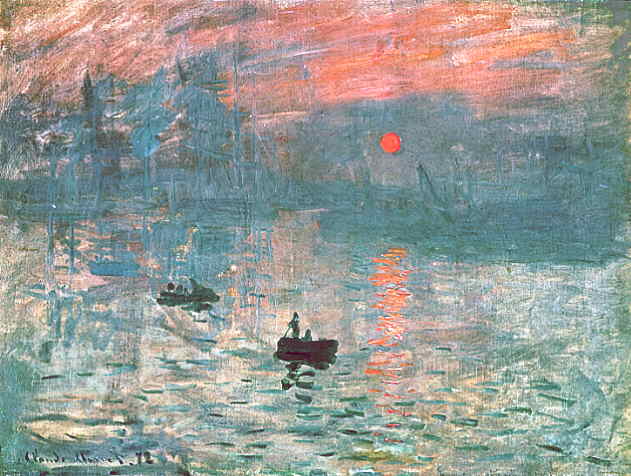 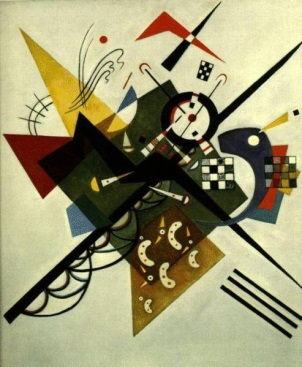 Two types of abstraction
Abstraction:  Ignoring/hiding some aspects of a thing
In programming, ignore everything except the specification or interface
The program designer decides which details to hide and to expose

Procedural abstraction:
Define a procedure/function specification
Hide implementation details

Data abstraction:
Define what the datatype represents
Define how to create, query, and modify
Hide implementation details of representation and of operations
Also called “encapsulation” or “information hiding”
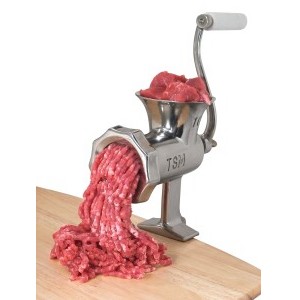 3
Data abstraction
Describing word counts:
“dictionary mapping each word in filename to its frequency (raw count) in the file represented as an integer”
“WordCounts”
Which do you prefer?  Why?

(This must appear in the documentation string of every function related to field measurements!)
4
[Speaker Notes: encapsulation: commits us to a particular implementation, which makes it harder to change down the road]
Review:Using the Graph class in networkx
import networkx as nx



g = nx.Graph()
module name
alias
Graph and DiGraph are now available in the global namespace
from networkx import Graph, DiGraph

g = Graph()
g.add_node(1)
g.add_node(2)
g.add_node(3)
g.add_edge(1, 2)
g.add_edge(2, 3)
print g.nodes()
print g.edges()
print g.neighbors(2)
5
Representing a graph
A graph consists of:
nodes/vertices
edges among the nodes
Representations:
Set of edge pairs
(a, a), (a, b), (a, c), (b, c), (c, b)
For each node, a list of neighbors
{ a: [a, b, c], b: [c], c: [b] }
Matrix with boolean for each entry
a
b
c
6
[Speaker Notes: In terms of information content, all of them are the same.
Some might be more efficient in some contexts, and]
Text analysis module(group of related functions)representation = dictionary
# program to compute top 5:
wordcounts = read_words(filename)
result = topk(wordcounts, 5)
def read_words(filename):
    """Return dictionary mapping each word in filename to its frequency."""  
    wordfile = open(filename)
    word_list = wordfile.read().split()
    wordfile.close()
    wordcounts_dict = {}
    for word in word_list:
        count = wordcounts_dict.setdefault(word, 0)
        wordcounts_dict[word] = count + 1
    return wordcounts_dict

def word_count(wordcounts_dict, word):
    """Return count of the word in the dictionary. """
        return wordcounts_dict.get(word, 0)
    
def topk(wordcounts_dict, k=10):
    """Return list of (count, word) tuples of the top k most frequent words."""
    counts_with_words = [(c, w) for (w, c) in wordcounts_dict.items()]
    counts_with_words.sort(reverse=True)
    return counts_with_words[0:k]

def total_words(wordcounts_dict):
    """Return the total number of words."""
    return sum(wordcounts_dict.values())
7
Problems with the implementation
# program to compute top 5:
wordcounts = read_words(filename)
result = topk(wordcounts, 5)
The wordcounts dictionary is exposed to the client:the user might corrupt or misuse it.
If we change our implementation (say, to use a list),it may break the client program.

We prefer to
Hide the implementation details from the client
Collect the data and functions together into one unit
8
Datatypes and classes
A class creates a namespace for:
Variables to hold the data
Functions to create, query, and modify
Each function defined in the class is called a method
Takes “self” (a value of the class type) as the first argument
A class defines a datatype
An object is a value of that type
Comparison to other types:
Type is int, value is 22
Type is the class, value is an object also known as an instantiation or instance of that type
9
Text analysis module(group of related functions)representation = dictionary
# program to compute top 5:
wordcounts = read_words(filename)
result = topk(wordcounts, 5)
def read_words(filename):
    """Return dictionary mapping each word in filename to its frequency."""  
    wordfile = open(filename)
    word_list = wordfile.read().split()
    wordfile.close()
    wordcounts_dict = {}
    for word in word_list:
        count = wordcounts_dict.setdefault(word, 0)
        wordcounts_dict[word] = count + 1
    return wordcounts_dict

def word_count(wordcounts_dict, word):
    """Return count of the word in the dictionary. """
        return wordcounts_dict.get(word, 0)

def topk(wordcounts_dict, k=10):
    """Return list of (count, word) tuples of the top k most frequent words."""
    counts_with_words = [(c, w) for (w, c) in wordcounts_dict.items()]
    counts_with_words.sort(reverse=True)
    return counts_with_words[0:k]

def total_words(wordcounts_dict):
    """Return the total number of words."""
    return sum(wordcounts_dict.values())
10
Text analysis,as a class
The type of wc is WordCounts
# program to compute top 5:
wc = WordCounts()
wc.read_words(filename)
result = wc.topk(5)
Defines a class (a datatype) named WordCounts
class WordCounts:
  """Represents the words in a file."""
  # Internal representation:
  # variable wordcounts is a dictionary mapping words to their frequency

  def read_words(self, filename):
    """Populate a WordCounts object from the given file"""
    word_list = open(filename).read().split()
    self.wordcounts = {}
    for w in word_list:
      self.wordcounts.setdefault(w, 0)
      self.wordcounts[w] += 1
    
  def word_count(self, word):
    """Return the count of the given word"""
    return self.wordcounts.get(word, 0)

  def topk(self, k=10):
    """Return a list of the top k most frequent words in order"""
    scores_with_words = [(c,w) for (w,c) in self.wordcounts.items()]
    scores_with_words.sort(reverse=True)
    return scores_with_words[0:k]

  def total_words(self):
    """Return the total number of words in the file"""
    return sum(self.wordcounts.values())
topk takes 2 arguments
The type of self is WordCounts
Modifies a WordCounts object
read_words does not return a value;it mutates self
Queries a WordCounts object
The namespace of a WordCounts object:
dict
wordcounts
read_words
word_count
topk
total_words
fn
fn
Each function in a class is called a method.Its first argument is of the type of the class.
11
fn
fn
# program to compute top 5:

wc = WordCounts()
wc.read_words(filename)


result = wc.topk(5)


result = WordCounts.topk(wc, 5)
Weird constructor: it does not do any work
You have to call a mutator immediately afterward
A value of type WordCounts
Two equivalent calls
A namespace, like a module
A function that takes two arguments
12
Class with constructor
# program to compute top 5:
wc = WordCounts(filename)
result = wc.topk(5)
class WordCounts:
  """Represents the words in a file."""
  # Internal representation:
  # variable wordcounts is a dictionary mapping words to their frequency

  def __init__(self, filename):
    """Create a WordCounts object from the given file"""
    words = open(filename).read().split()
    self.wordcounts = {}
    for w in words:
      self.wordcounts.setdefault(w, 0)
      self.wordcounts[w] += 1
    
  def word_count(self, word):
    """Return the count of the given word"""
    return self.wordcounts.get(word, 0)

  def topk(self, k=10):
    """Return a list of the top k most frequent words in order"""
    scores_with_words = [(c,w) for (w,c) in self.wordcounts.items()]
    scores_with_words.sort(reverse=True)
    return scores_with_words[0:k]

  def total_words(self):
    """Return the total number of words in the file"""
    return sum([c for (w,c) in self.wordcounts])
13
Alternate implementation
# program to compute top 5:
wc = WordCounts(filename)
result = wc.topk(5)
class WordCounts:
  """Represents the words in a file."""
  # Internal representation:
  # variable words is a list of the words in the file

  def __init__(self, filename):
    """Create a WordCounts object from the given file"""
    self.words = open(filename).read().split()
        
  def word_count(self, word):
    """Return the count of the given word"""
    return self.words.count(word)

  def topk(self, k=10):
    """Return a list of the top k most frequent words in order"""
    scores_with_words = [(self.word_count(w),w) for w in set(self.words)]
    scores_with_words.sort(reverse=True)
    return scores_with_words[0:k]

  def total_words(self):
    """Return the total number of words in the file"""
    return len(self.words)
Exact same program!
The namespace of a WordCounts object:
list
words
__init__
word_count
topk
total_words
fn
fn
14
fn
fn
# Program to plot
mydict = read_measurements(filename)
STplot(mydict)
Quantitativeanalysis
def read_measurements(filename):
    """Return a dictionary mapping column names to data.
       Assumes the first line of the file is column names."""
    datafile = open(filename)
    rawcolumns = zip(*[row.split() for row in datafile])
    columns = dict([(col[0], col[1:]) for col in rawcolumn])
    return columns

  def tofloat(measurements, columnname):
    """Convert each value in the given iterable to a float"""
    return [float(x) for x in measurements[columnname]]

  def STplot(measurements):
    """Generate a scatter plot comparing salinity and temperature"""
    xs = tofloat(measurements, "salt")
    ys = tofloat(measurements, "temp")
    plt.plot(xs, ys)
    plt.show()

  def minimumO2(measurements):
    """Return the minimum value of the oxygen measurement"""
    return min(tofloat(measurements, "o2"))
15
# Program to plot
mm = Measurements()
mm.read_measurements(filename)
mm.STplot()
Quantitative analysis,as a class
class Measurements:
  """Represents a set of measurements in UWFORMAT.""“

  def read_measurements(self, filename):
    """Populate a Measurements object from the given file.
       Assumes the first line of the file is column names."""
    datafile = open(filename)
    rawcolumns = zip(*[row.split() for row in datafile])
    self.columns = dict([(col[0], col[1:]) for col in rawcolumn])
    return columns

  def tofloat(self, columnname):
    """Convert each value in the given iterable to a float"""
    return [float(x) for x in self.columns[columnname]]

  def STplot(self):
    """Generate a scatter plot comparing salinity and temperature"""
    xs = tofloat(self.columns, "salt")
    ys = tofloat(self.columns, "temp")
    plt.plot(xs, ys)
    plt.show()

  def minimumO2(self):
    """Return the minimum value of the oxygen measurement"""
    return min(tofloat(self.columns, "o2"))
16
# Program to plot
mm = Measurements(filename)
mm.STplot()
Quantitative analysis,with a constructor
class Measurements:
  """Represents a set of measurements in UWFORMAT.""“

  def __init__(self, filename):
    """Create a Measurements object from the given file.
       Assumes the first line of the file is column names."""
    datafile = open(filename)
    rawcolumns = zip(*[row.split() for row in datafile])
    self.columns = dict([(col[0], col[1:]) for col in rawcolumn])


  def tofloat(self, columnname):
    """Convert each value in the given iterable to a float"""
    return [float(x) for x in self.columns[columnname]]

  def STplot(self):
    """Generate a scatter plot comparing salinity and temperature"""
    xs = tofloat(self.columns, "salt")
    ys = tofloat(self.columns, "temp")
    plt.plot(xs, ys)
    plt.show()

  def minimumO2(self):
    """Return the minimum value of the oxygen measurement"""
    return min(tofloat(self.columns, "o2"))
17